Лекція 11Антропогенний ландшафт. Типізація антропогенних ландшафтів
план
Поняття антропогенного ландшафту
Класи антропогенних ландшафтів
Класифікація зональних антропогенних ландшафтів за Мільковим
     3.1.Сільскогосподарські  ландшафти
     3.2.Лісогосподарські  ландшафти
4.Класифікація азональних антропогенних ландшафтів за Мільковим
     4.1.Селітебні а. ландшафти
     4.2.Міські а. ландшафти
     4.3.Водні а. ландшафти
     4.4.Промислові(гірничопромислові) а. ландшафти
     4.5.Лінійно-дорожні а. ландшафти
1.Поняття антропогенного ландшафту
Антропогенний ландшафт – ландшафт, у якому на всій або на більшій площі під
впливом людини докорінній зміні піддався хоча б один з компонентів ландшафту, у тому числі і рослинність (Мільков, 1990).
Розрізняють:
Антропогенний ландшафт
Ландшафтно-техногенний комплекс
У в ландшафтно-техногенних системах провідну роль відіграє технічний блок, функціонування якого спрямовує і контролює людина. Такі системи не здатні до природного саморозвитку.
Антропогенні ландшафти, незважаючи на те, що створені людиною, є в своїй основі природними комплексами і в своєму розвитку підкоряються природним закономірностям.
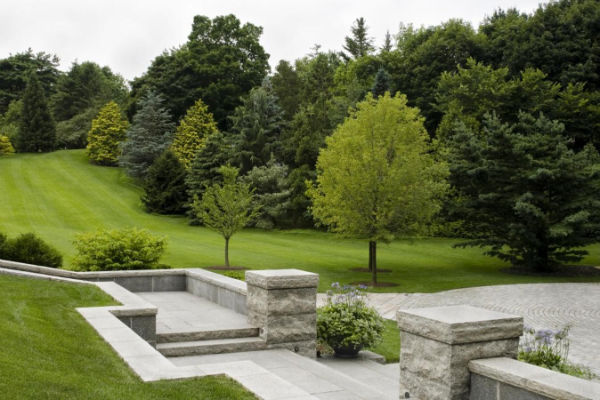 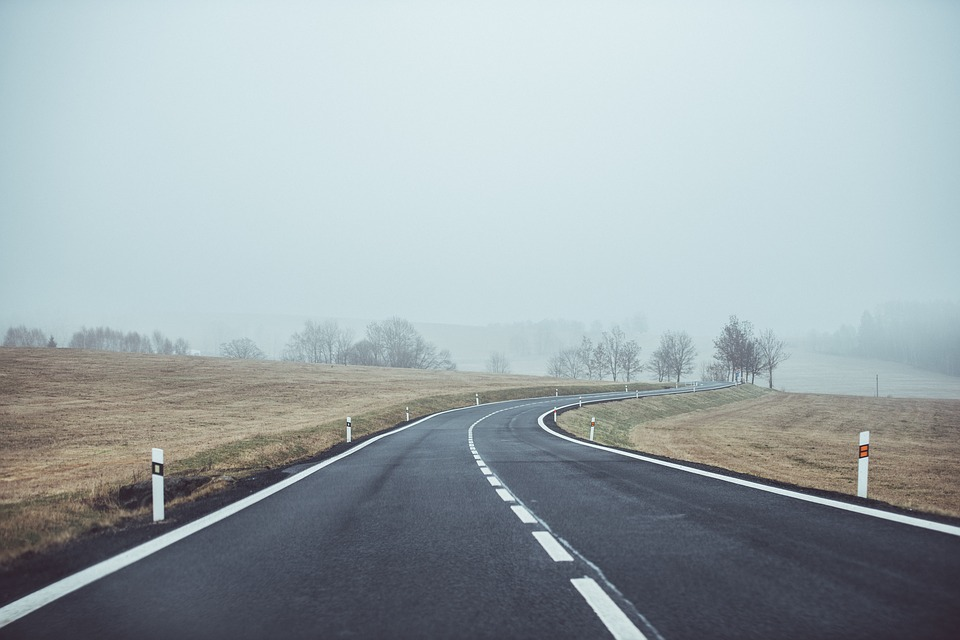 За Мільковим, клас антропогенних ландшафтів – це сукупність комплексів, пов’язана з діяльністю людини в якій-небудь одній галузі народного господарства.
Вирізняють такі класи антропогенного ландшафту: 
Сільсько-господарський;
промисловий;
 лінійно-дорожній;
 лісовий антропогенний; 
водний антропогенний;
рекреаційний;
селітебний; 
белігеративний.
2.Класи антропогенних ландшафтів:
Зональні
Азональні
Природні чинники діють на функціонування зональних
ландшафтів безпосередньо, що проявляється у формуванні відповідних  комплексів, що найбільш повно враховують наявні ґрунтово-кліматичні
умови і матеріально-технічні ресурси
Дія природних чинників на азональні антропогенні
ландшафти є опосередкованою чи значно менша.
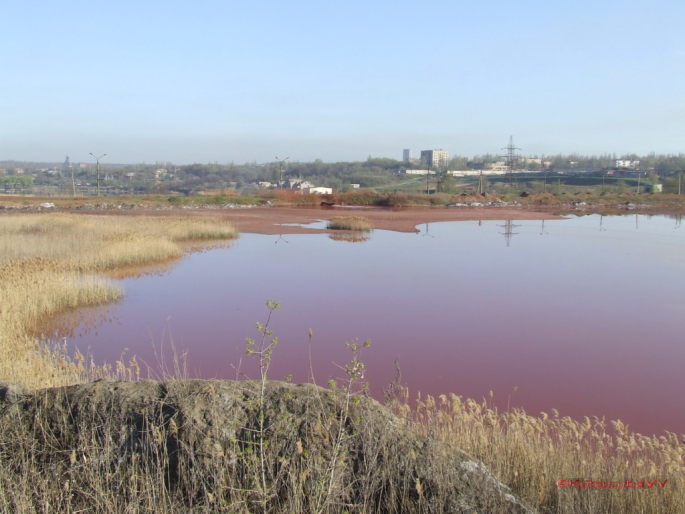 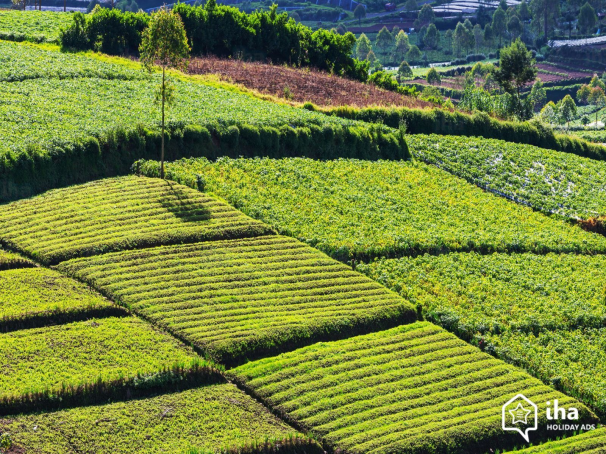 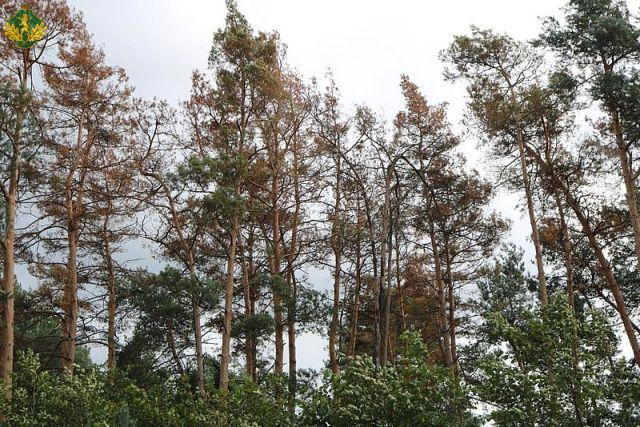 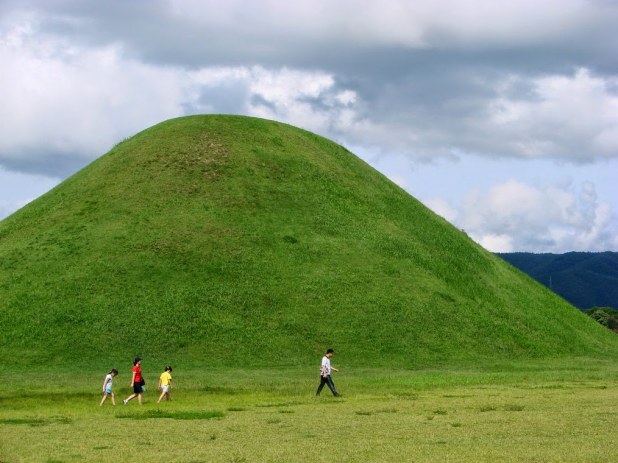 Водогосподарські ландшафти
Сільськогосподарські  ландшафти
Тафальні ландшафти.
Лісогосподарські ландшафти
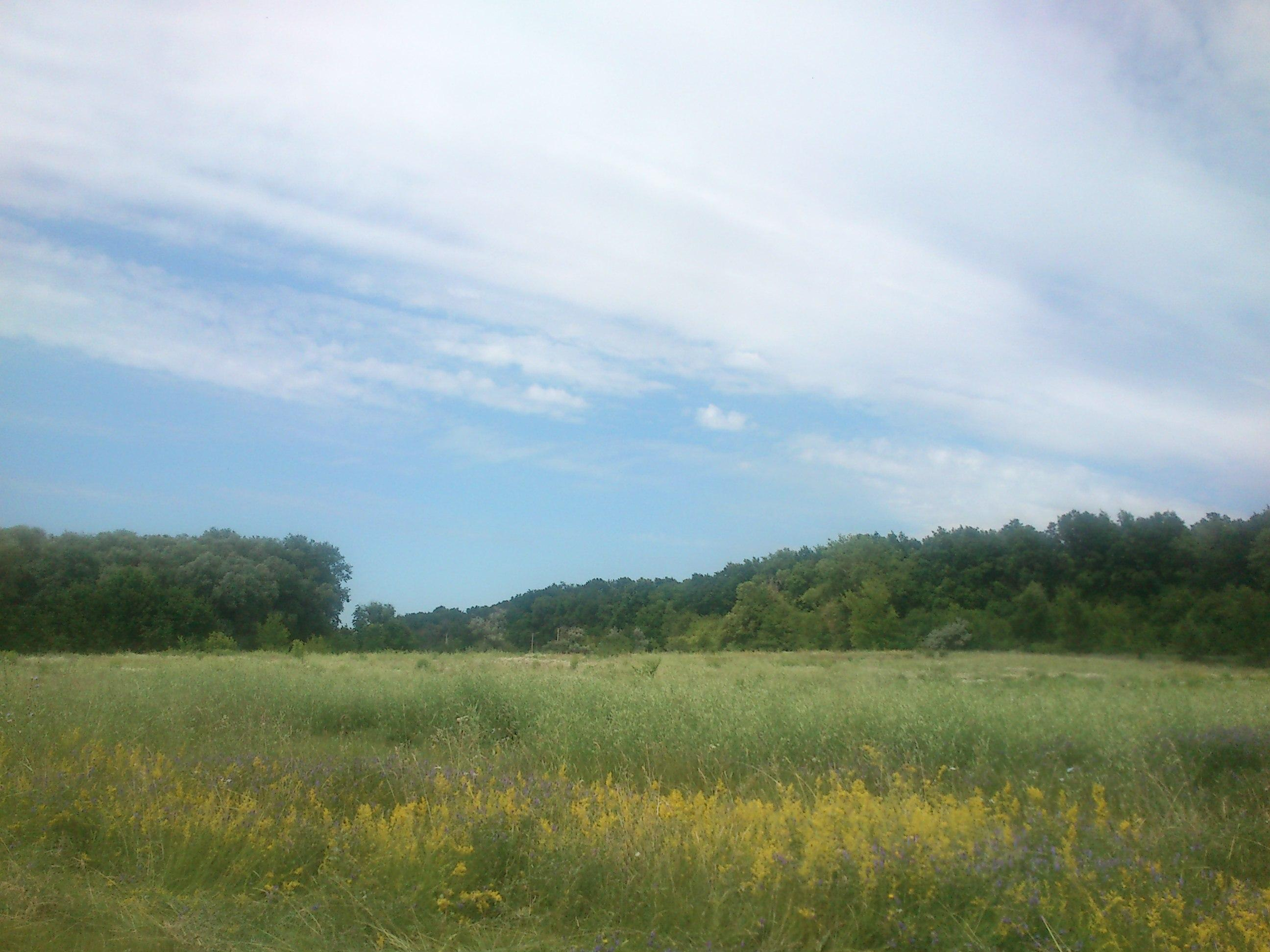 3.Класифікація зональних антропогенних ландшафтів за Мільковим.
Розрізняють:
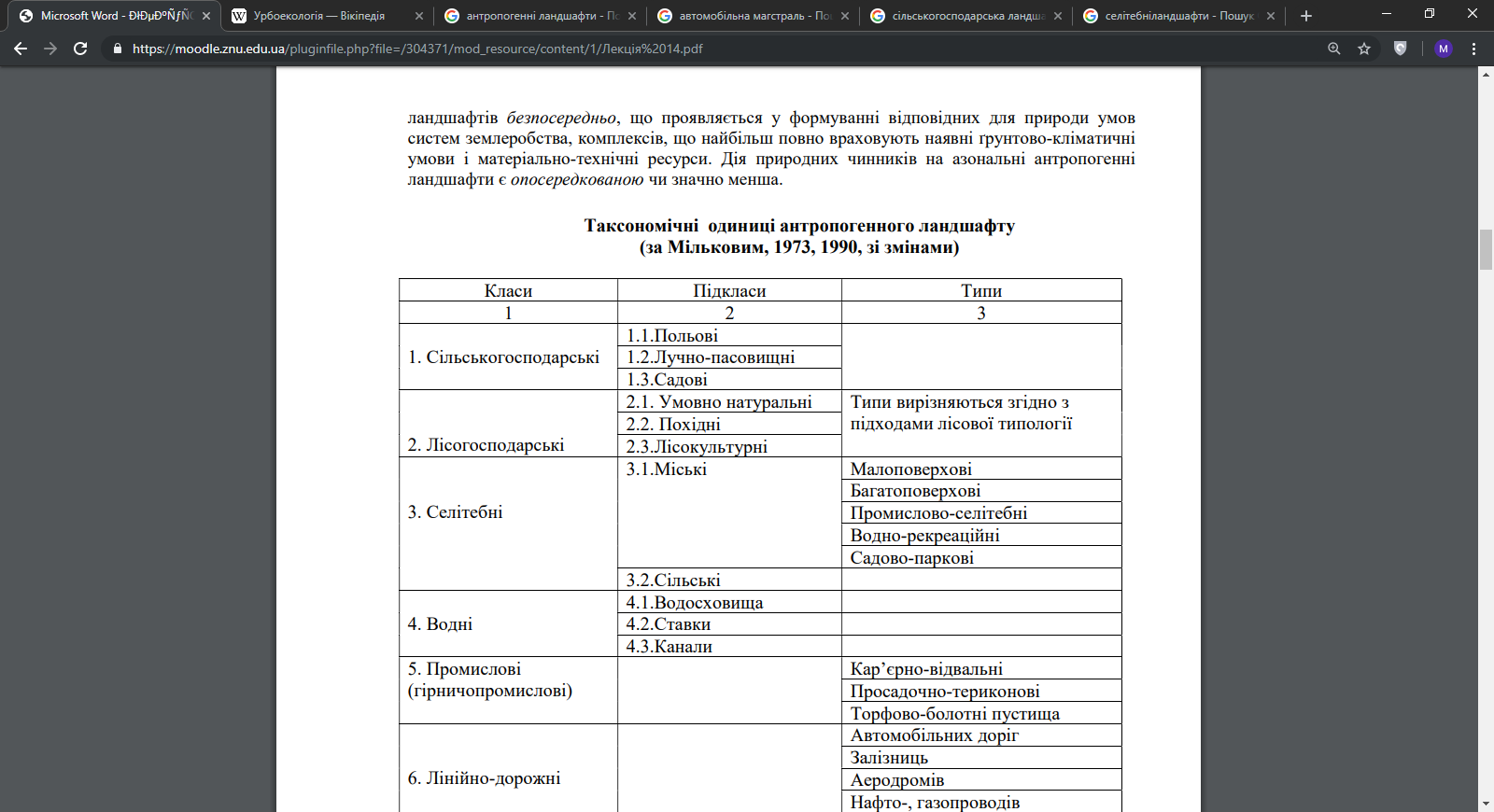 3.1.Сільськогосподарські ландшафти
– ландшафти, що формуються для цілей і під впливом сільськогосподарського виробництва. Виникають у процесі використання земель, рослинний і ґрунтовий покрив яких зазнає суттєвих змін і перебуває під контролем людини.
За характером основних видів виробничої діяльності людей сільськогосподарські ландшафти України можна розділити на три підкласи :
 польовий, 
лучно-пасовищний,
садовий.
Польові ландшафти( у структурі с.г.л. займають найбільший відсоток) поділяють:
Польові ландшафтно-інженерні системи
Власне польові
Функціонування забезпечується щорічним переорюванням верхнього шару ґрунту, внесенням добрив і отрутохімікатів, а також створенням штучних агрофітоценозів.
Основний чиник - активні інженерні споруди, що забезпечують відповідний водний режим, мікроклімат.
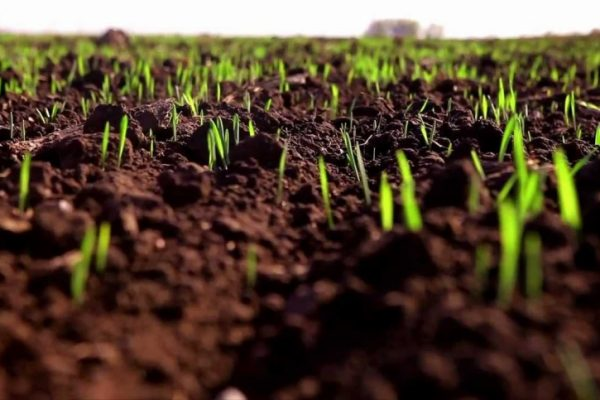 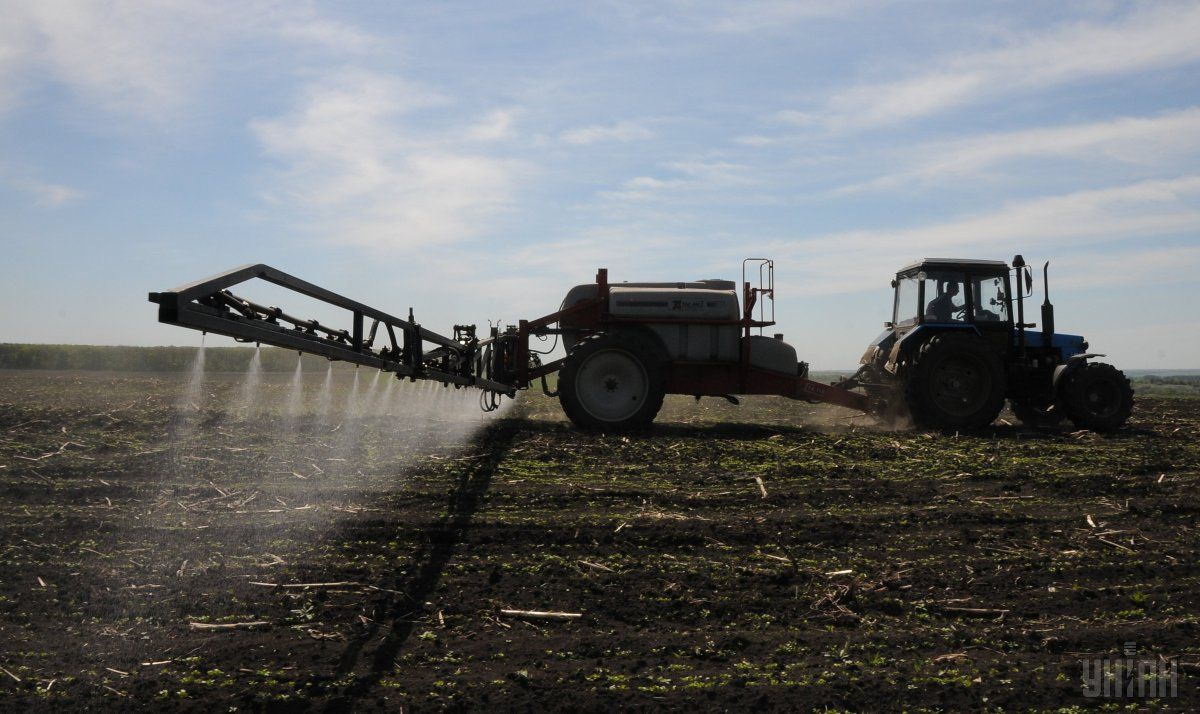 Лучно–пасовищні ландшафти
– невід’ємна, а в окремих регіонах і характерна складова сільськогосподарських ландшафтів України. 
За особливостями організації лучнопасовищні ландшафти розділяють на 
власне лучно-пасовищні ,
 лучно-пасовищні інженерні системи.
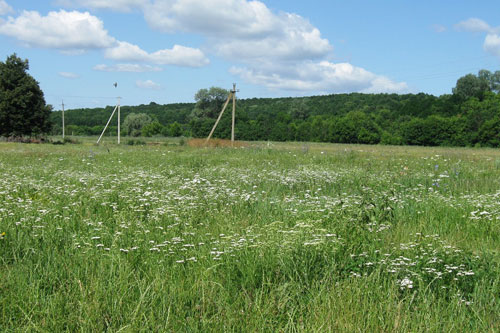 Садові ландшафти
Вони характеризуються значно складнішим рельєфом. 
Як і раніше, тепер сади створюють на крутих схилах. У їх структурі збільшується роль ( до 12%) техногенних елементів – терасових схилів, засипаних і вирівняних ярів.
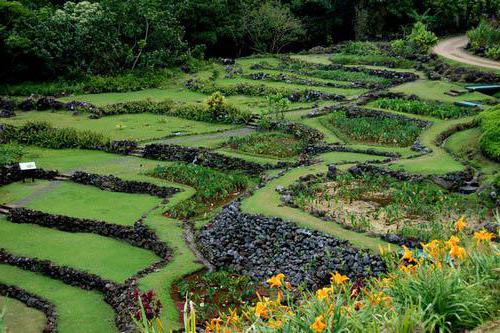 3.2.Лісогосподарські ландшафти
це ландшафти, що формуються для цілей і під впливом лісового господарства. У структурі лісових антропогенних ландшафтів доцільно виділяти:
 умовно натуральні,похідні та лісокультурні лісові ландшафти.
Похідні лісогосподарські ландшафти
Переважають у зоні лісостепу
Умовно-натуральні лісогосподарські ландшафти
Переважають у Карпатах, Криму, Поліссі
Лісокультурні лісові ландшафти
- це ліси, штучно насаджені людиною. Ліси того самого типу, що і до вирубки, відновлення
яких відбулося стихійно, частіше вегетативним шляхом, паростками з пнів.
Поширені на території всієї України, але особливо виділяються Донецька, Харківська та Луганська області.
4.Азональні антропогенні ландшафти України
До азональних антропогенних ландшафтів Ф.М. Мільков відносить селітебні,
промислові, водогосподарські та дорожні ландшафти.
4.1.Селітебні ландшафти – це антропогенні ландшафти населених пунктів: міст і сіл з їх будовами, вулицями, дорогами, садами і парками. Їх розділяють на 2 типи:
Міські антропогенні ландшафти
Сільські антропогенні ландшафти
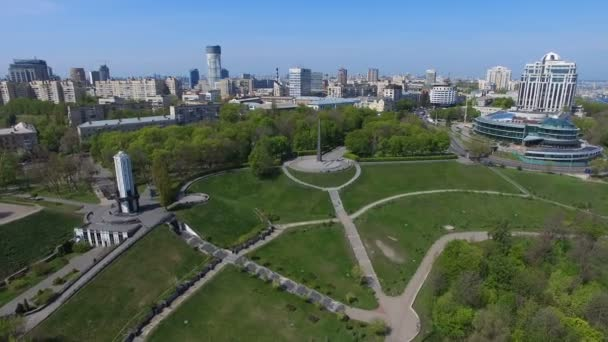 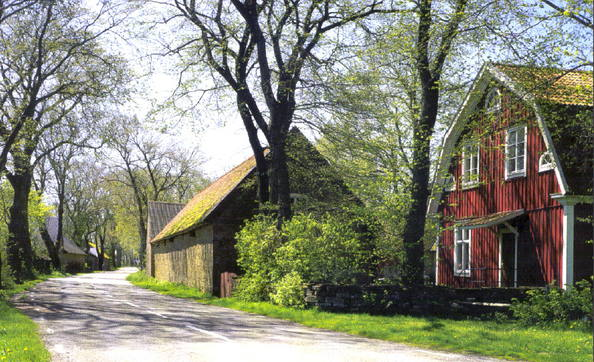 4.2.Міські антропогенні ландшафти
Малоповерховий тип міських ландшафтів поділяють:
Ландшафтно-техногенні комплекси
Ландшафтно-інженерні комплекси
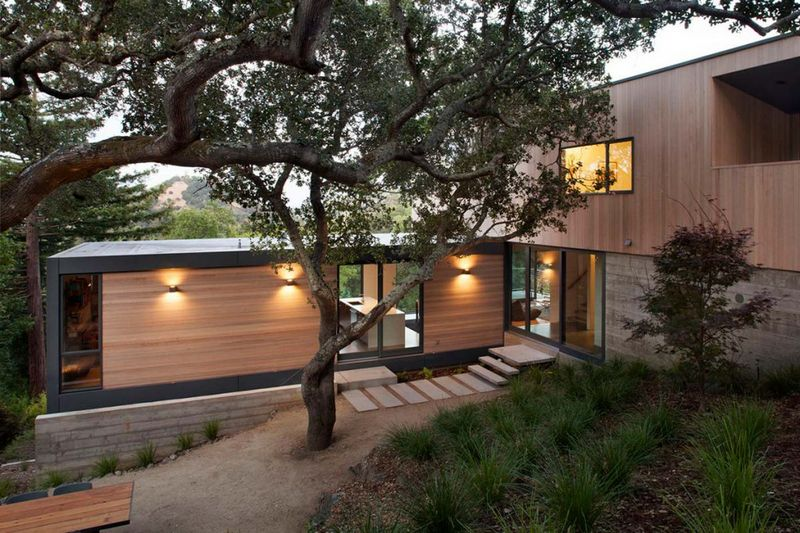 Багатоповерховий тип міських ландшафтів(домінуючий)
В основному утворюється на вирівняних і слабо хвилястих поверхнях вододілів, за останні десятиріччя райони забудов охоплюють долини річок, крупних балок, а також насипні ділянки.
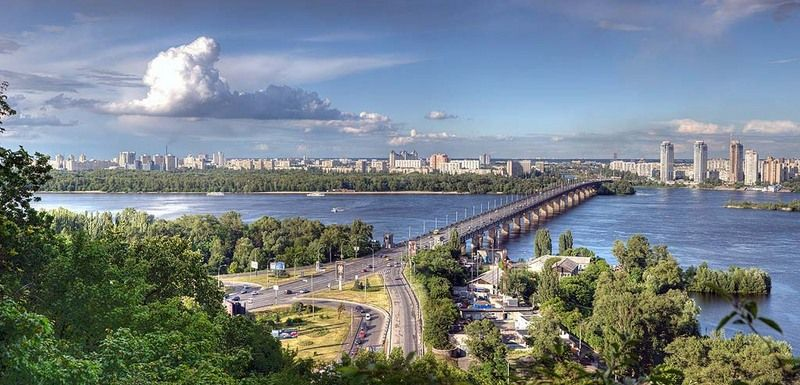 У структурі багатоповерхового типу ландшафтів переважають ландшафтно-технічні комплекси у вигляді багатоповерхових будинків, асфальтованих доріг і площ.
Промислово-селітебний тип міського ландшафту.
Їх структурусурізноманітнюють ділянки і масиви мало- і багатоповерхової забудови, технічні водойми, рекреаційні комплекси та зелені насадження. 
Цей тип ландшафту визначає сучасну екологічну ситуацію в містах України.
Водно-рекреаційний тип міського ландшафту(0,4-4% території сучасних міст. )
В структуру водно-рекреаційного типу ландшафту входять водосховища, ставки та  водні комплекси у відпрацьованих кар’єрах, «міські» ділянки каналів, русел річок, а також прибережні смуги вздовж них, що інтенсивно використовуються міськими жителями для рекреації.
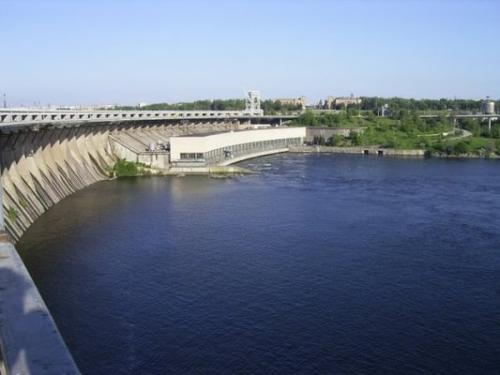 Садово-парковий тип міського ландшафту (займають від 6-8 до 18% території міст )
Феофанія – садово-парковий комплекс в Києві
Сільські селітебні ландшафти
Їх площа значно зросла за рахунок дачних масивів. На території України
почали формуватися у пізньому палеоліті (35-40 тис. р.).
Тут переважають насадження плодових дерев і кущів, а також овочеві культури. Ґрунти
присадибних ділянок добре угноєні, доглянуті та інтенсивно використовуються. Будівлі та
розорювання змінюють поверхневий стік у селах.
4.3.Водні антропогенні ландшафти - виникають у процесі створення штучних водоймищ і водотоків. У структурі водних антропогенних ландшафтів України переважають водосховища, ставки та канали.
Водосховища
У їх ландшафтній структурі домінує мілководний тип ландшафту. Всю акваторію він займає на акваторіях малих і середніх річок.
Каховське водосховище
Касперівське водосховище
Ставки-Маючи значні розміри та об’єми води, вони являють собою урочища або групу урочищ відповідного типу місцевостей наземних ландшафтів.
Голосіївські ставки
Канали-антропогенна «річкова мережа» України, створена протягом ХХ ст. Іх поділяють на:
Річкові канали
Магістральні канали
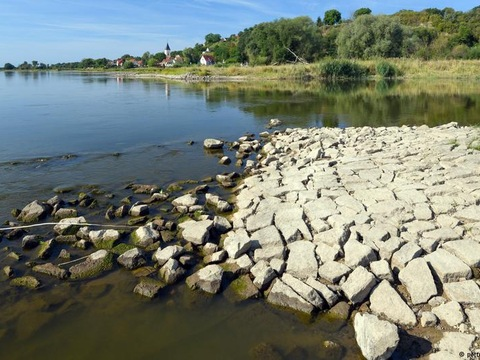 4.4.Промислові (гірничопромислові) ландшафти
Гірничопромислові ландшафти, в Україні, відрізняються складною внутрішньою структурою. Їх особливості залежать від способу розроблення, технології видобутку сировини, рельєфу, гідрологічного режиму і ґрунтів відпрацьованих ділянок, характеру оточуючих ландшафтів. Виділяють 3 типи промислового ландшафту.
Ка’єрно–відвальний тип ландшафту
Цей тип промислових ландшафтів займає
особливе місце в структурі ландшафтів України. 82% корисних копалин видобувається
відкритим способом. За багатовікову історію освоєння мінеральних ресурсів сформувалися
різновікові кар’єрно-відвальні комплекси.
Нерекультивовані кар’єрно-відвальні ландшафти представлені декількома типами
місцевостей та їх варіантами:
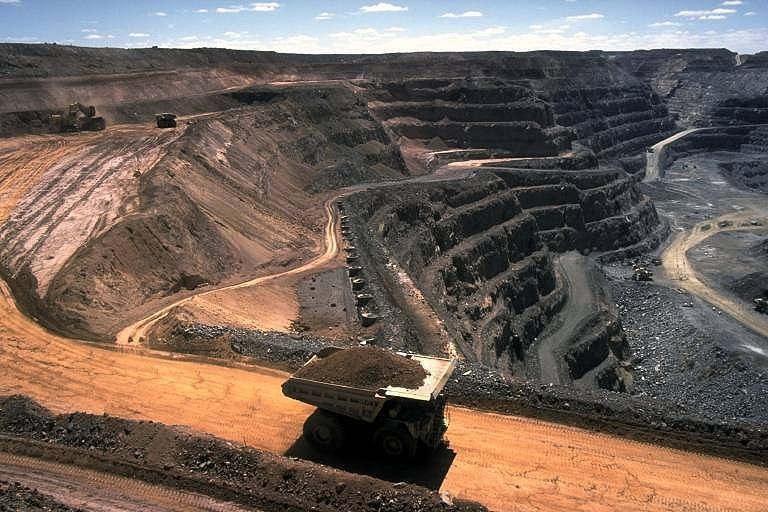 1. «кам’янистий бедленд» (визначаються наявністю крутосхилових кам’янистих територій, бідним, майже пустинним трав’яним покривом або розрідженою деревно-чагарниковою рослинністю, несприятливим гідрологічним режимом;
2. монокотловинні місцевості. визначають комплекси, створені у результаті антропогенної денудації неглибоких (10-25 м) котловин;
3. Місцевості платоподібних кар’єрно-відвальних пустищ. Даний тип місцевості формується в районах видобутку залізних) та марганцевих руд, вугілля;
4. Озерно–пустищеві місцевості. Цей тип місцевості формується там, де з відходів переробки залізних, марганцевих та інших руд створюються шлакосховищ.
Просадочно-териконовий тип ландшафту
Порушення має плямистий малюнок. У структурі просадочно-териконового
ландшафту України переважають териконники – високі (25-80 м).
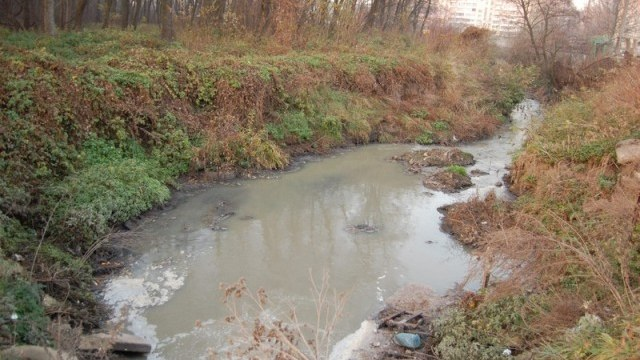 Тип ландшафту торфово-болотних пустищформується в місцях торфорозробок. Його площі збільшуються постійно і дуже швидкими темпами. В Україні під торфорозробками зайнято 93 тис. га. Розрізняють:
Місцевості траншейно–болотних пустищ
Місцевості котловинно-торфових пустищ
формуються при розробленні торфових покладів машинно-формовочним.
формуються в ході розробок торфу фрезерним способом.
Шацькі торфовища
4.5.Лінійно-дорожні ландшафти пов’язані з використанням і трансформацією земель для забезпечення комунікації між людьми. До класу лінійно-дорожних ландшафтів входять типи: автомобільних доріг, залізниць, аеродромів, нафто- та газопроводів, ліній електропередач..
Київські лінії електропередач
Укрзалізниця